Опыт интегрированного обучения на 3 курсе по специальности «Общая медицина»
Есенжанова Г.М.
Интегрированное обучение
«Всё, что находится во взаимной связи, должно преподаваться в такой же связи»

Ян Амос Коменский
Интегрированное обучение
-  система, которая объединяет, соединяет знания по отдельным предметам в единое целое, на основе чего  у обучающихся  формируется комплексное видение проблем, ситуаций,      явлений изучаемых в разных предметах
Интегрированное обучение
Эффективность междисциплинарной интеграции повышается при построение содержания обучения по блочно-модульной технологии
Модульное обучение
Модульное обучение — 
    способ организации учебного процесса на основе блочно - модульного представления учебной информации
Интегрированное обучение в медицине
Модульное обучение  – 
     это полный, логически завершенный блок, в котором все измеряется и оценивается: задание, работа, посещение студентом занятия, стартовый, промежуточный и итоговый уровень студентов.
Модули на 3 курсе ОМ
Дисциплины, обеспечивающие модульное обучение на 3 курсе
Модульная  программа
Модульные программы – 
программы, состоящие из отдельных, относительно самостоятельных фрагментов , но цели образования и изучения отдельных дисциплин  внутренне согласованы
Центр интегрированного обучения-  ЦИО (сентябрь 2013г )
Модуль нормальной анатомии
Модуль нормальной физиологии
Модуль гистологии
Модуль патологической  анатомии
Модуль патологической  физиологии 
Модуль фармакологии
Кафедра визуальной диагностики
Кафедра пропедевтики внутренних болезней
Пути оптимизации работы ЦИО
:
структурирование  программ  обучения
исключение дублирования учебного материала
активизация познавательной деятельности студентов(инновационные технологии)  
интегрированные лекции
интегрированный экзамен по практическим навыкам
интегрированные занятия с интерактивными методами преподавания
Методическая работа
Переработаны рабочие программы базовых дисциплин необходимых для освещения клинических вопросов 

Определены темы интегрированных лекций и практических занятий (интерактивными методами) , разработано их методическое обеспечение

Определена методика проведения 2 этапа интегрированного экзамена (ОСКЭ), разработано методическое обеспечение интегрированного экзамена по практическим навыкам  - 3 блока:
     а) морфология: анатомия, гистология, патанатомия
     б) патология: физиология, патфизиология
     в) клинический: фармакология, визуальная диагностика, ПВБ

Прорабатывались вопросы проведения интегрированного рубежного контроля

Специализация «Преподаватель медицинских организаций образования и науки» ( 108час в АГИУВ)
Интегрированные лекции
Органы дыхания (4 лекции)
Органы кровообращения (4 лекции)
Пищеварительная  система (3 лекции)
Мочевыделительная система (2 лекции)
Дыхательная система
Морфофизиологические особенности и методы физикального исследования органов дыхания. 
     Лекторы: Е.М.Рослякова , Н.М.Тусупова ,  Г.М. Есенжанова 
Патоморфологические особенности и методы  клинического обследования  при  синдромах нарушения бронхиальной проходимости  и   уплотнения легочной ткани. 
     Лекторы: Э.Е. Искакова, Г.М. Есенжанова 
Морфофизиологические особенности и методы физикального исследования при синдромах наличия полости в легком, гидроторакса и пневмоторакса. 
     Лекторы: Е.М.Рослякова, Э.Е. Искакова , Г.М. Есенжанова 
Синдром дыхательной недостаточности. 
     Лекторы: Е.М.Рослякова, М.Ж. Толепбергенова,  Г.М. Есенжанова
Интегрированные   практические занятия с использованием интерактивных методик Проблемно-ориентированное обучение (PBL)
Интегрированные   практические занятия с использованием интерактивных методик Проблемно-ориентированное обучение (PBL)
Интегрированные   практические занятия с использованием интерактивных методик СBL   (Метод case-study )
СBL
СBL
Командный метод обучения (TEAM – BASED   LEARNING)
Интегрированный экзамен
1 этап – компьютерное тестирование 
2 этап- прием практических навыков по методике ОСКЭ - 3 блока:
     а) морфология: анатомия, гистология, патанатомия
     б) патология: физиология, патфизиология
     в) клинический: фармакология, визуальная диагностика, ПВБ
Анализ анкетирования студентов  после  интегрированных лекций
Читали  Вам ранее интегрированные лекции ?  
Ответ: да -7(8,1%); нет-91,9%

2.     Назовите 3 плюса интегрированных лекций
полная картина изучаемого вопроса, (системность, целостность)  - 83(97%)
лучше воспринимается материал, интереснее (доступная информация)  –  52 (60%)
хорошая иллюстрация лекций  -14 (16,2%)
Анализ анкетирования студентов  после  интегрированных лекций
Назовите 3 минуса интегрированных лекций
нет минусов - 22 (25,6%)
  большой объем материала - 13 (15%)
  мало обратной связи - 3(3,4%)
  Мешают сокурсники - 3(3,4%)
  нет новой информации (есть в книгах) -1(1,16%)
  ничего полезного - 1(1,16%)
  не все вопросы раскрыты - 1(1,16%)
  нет последовательности материала - 1(1,16%)
  изменить цвет презентаций - 2 (2,3%)
Анализ анкетирования студентов  после  интегрированных лекций
минусы организационного характера:
-  на лекции выделено 18 час (3 дня по 6 час)
-  лекции идут 6 час подряд, нет большого перерыва для отдыха и приема пища, уставали –49 (57%)
помещение не проветривается, плохо слышно на задних рядах (не работает микрофон) -7 (8,1%)
4.   Хотелось ли Вам в дальнейшем слушать лекции в таком формате?
  Да- 79 (91,8%)
  Нет-6 (6,9%)
  Сомневаюсь – 1 (1,16%)
Анализ анкетирования студентов  после  интегрированных лекций
Ваши предложения для улучшения качества интегрированных лекций:

добавить видеоматериалы, использовать схемы, таблицы, больше примеров из кл. практики   - 11(12,7%)
больше обратной связи -5 (5,8%)
добавить виз.диагностику -1(1,16%)
добавить фармакологию-1(1,16%)
добавить др.предметы-1(1,16%)
объяснять новое, а не хорошо забытое старое -1(1,16%)
изменить цвет фона презентаций – 2 (2,3%)
разместить материалы лекций на сайте -1(1,16%)
нет предложений-2 (2,3%)
все было круто -1(1,16%)
побольше бы таких лекций-1(1,16%)
Внедрить на 1 и 2 курсах-1(1,16%)
Благодарю за внимание!
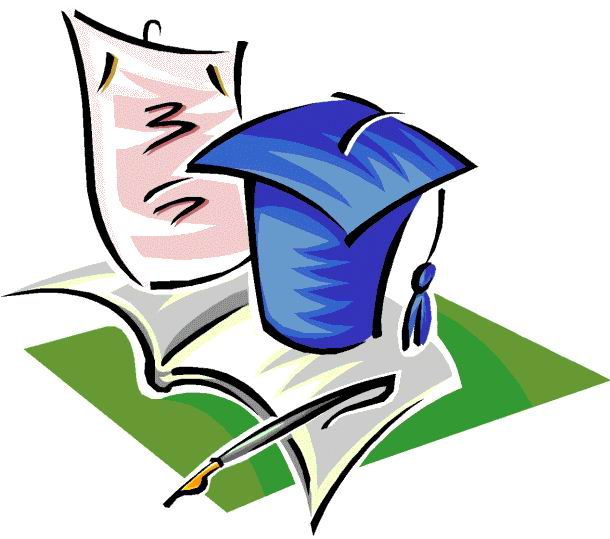